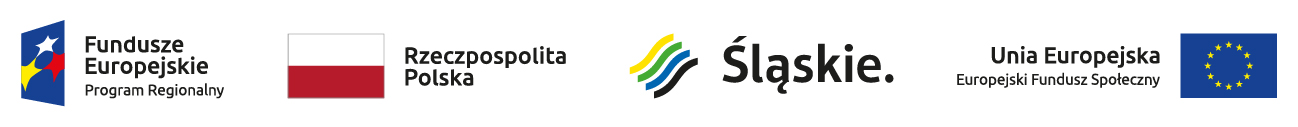 „Dostawa i montaż instalacji fotowoltaicznych w ramach projektu Słoneczna Żywiecczyzna II dla Gminy Ślemień, Łękawica, Świnna
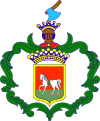 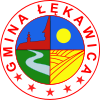 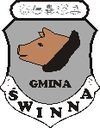 Listopad 2020
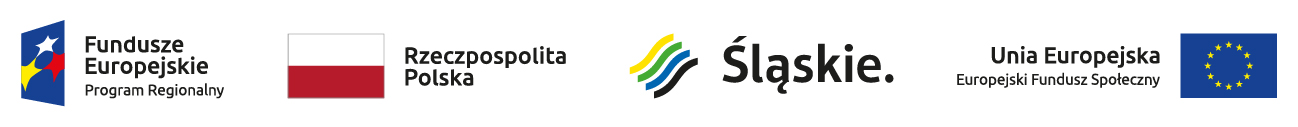 ZAKRES PROJEKTU
MONTAŻ INSTALACJI FOTOWOLTAICZNYCH
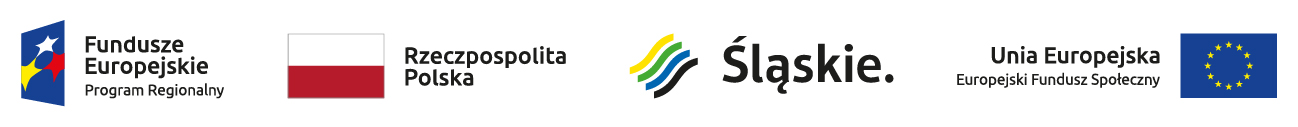 CELE
Zwiększenie poziomu wykorzystania energii pochodzącej ze źródeł odnawialnych
Zmniejszenie kosztów energii elektrycznej w gospodarstwach 
   domowych
Efekt ekologiczny dla środowiska
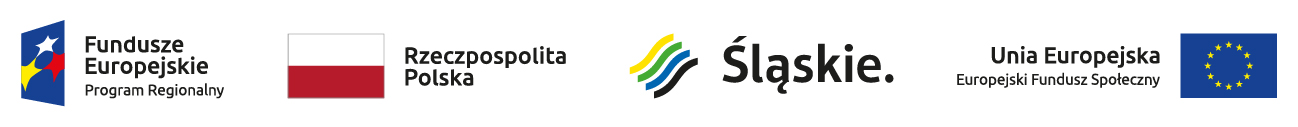 ENERGIA SŁONECZNA
energia słoneczna jest najbezpieczniejsza ze wszystkich źródeł uzyskiwania energii

 w ciągu 5 minut do ziemi dociera promieniowanie słoneczne równe rocznemu zapotrzebowaniu na energię naszej planety

do zewnętrznych warstw atmosfery, usytuowanych prostopadle do kierunku padania promieni słonecznych dociera strumień promieniowania równy 1367 W/m2

po przejściu przez atmosferę do powierzchni Ziemi dociera tylko ok. 1000 W/m2
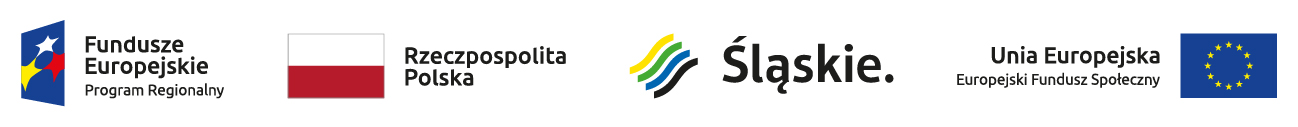 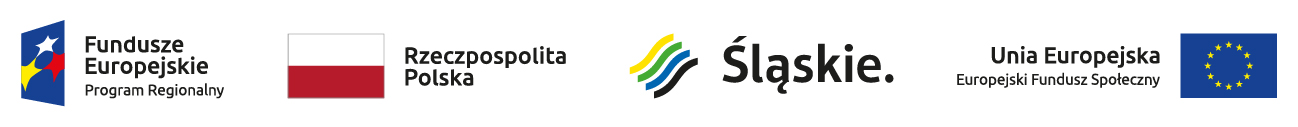 PROMIENIOWANIE SŁONECZNE
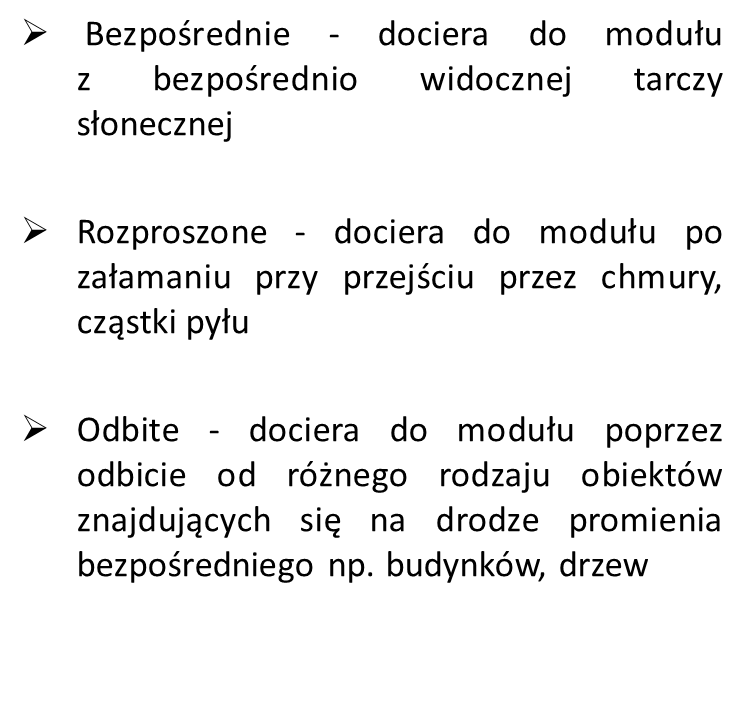 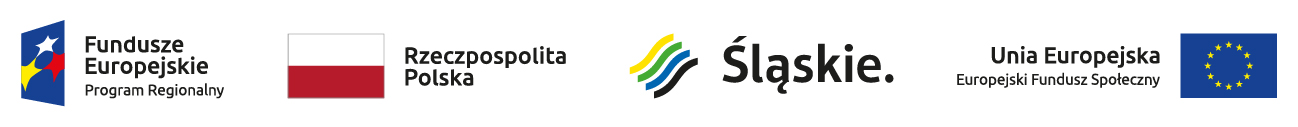 PROMIENIOWANIE SŁONECZNE W POLSCE
Roczna wielkość napromieniowania wynosi w zależności od położenia od 900 do 1200 kWh/m²

Rozkład promieniowania słonecznego jest nierównomierny w cyklu rocznym

W każdym rejonie występują okresowe zmiany nasłonecznienia, które wywołane są zjawiskami klimatycznymi, zachmurzeniem czy też zanieczyszczeniem powietrza

Roczna średnia suma nasłonecznienia w Polsce wynosi 1600 godzin

 Ok. 80% rocznego nasłonecznienia przypada na miesiące kwiecień-wrzesień
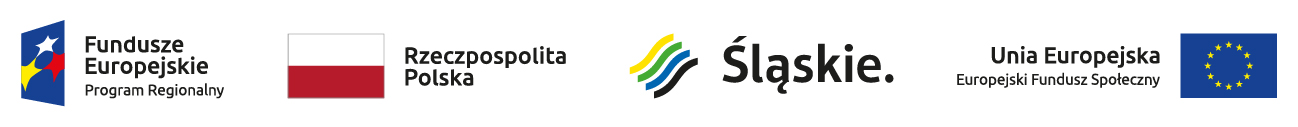 NASŁONECZNIENIE W POLSCE
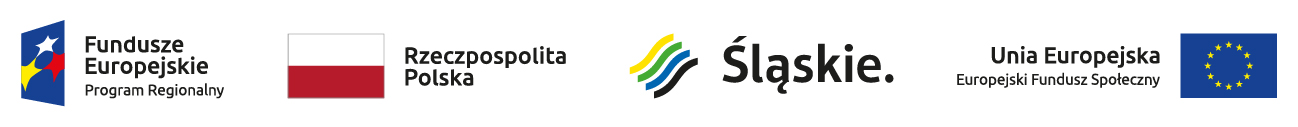 MOC PROMIENIOWANIA SŁONECZNEGO
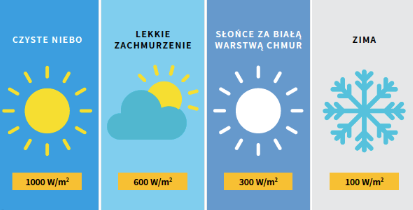 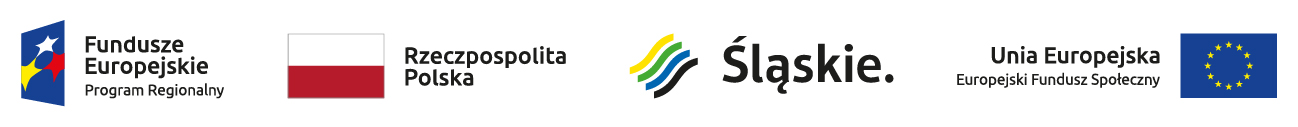 INSTALACJA FOTOWOLTAICZNA
Instalacja fotowoltaiczna (mikroinstalacja) służy do produkcji energii elektrycznej na potrzeby własne gospodarstwa domowego

Instalacja PV umożliwia bieżące korzystanie z energii wyprodukowanej przez ogniwa fotowoltaiczne

Mikroinstalacja fotowoltaiczna przesyła nadwyżki wyprodukowanej energii do sieci publicznej
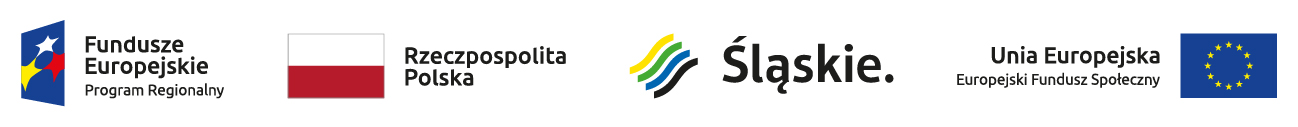 PRODUKCJA ENERGII Z INSTALACJI PV O MOCY 1 kWp W POLSCE W SKALI ROKU
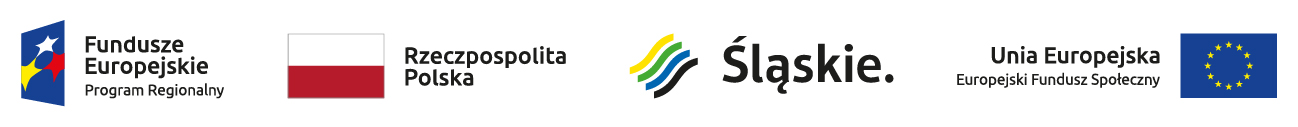 ELEMENTY INSTALACJI FOTOWOLTAICZNEJ
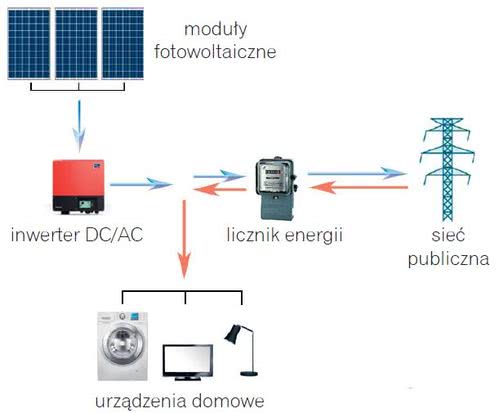 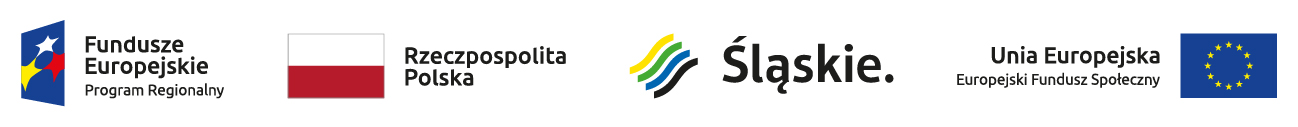 MODUŁY FOTOWOLTAICZNE
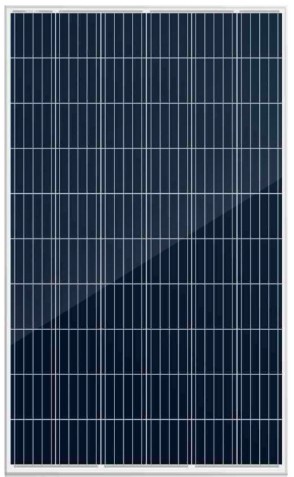 Ogniwa fotowoltaiczne zamieniają energię słoneczną w energię elektryczną

Z panel fotowoltaiczny o mocy 1 kWp  można uzyskać  ok. 1000 kWh/rok 

Instalacja fotowoltaiczna o mocy 1 kWp  zajmuję powierzchnię  ok. 5,2 m2  - przy mocy panela 320Wp
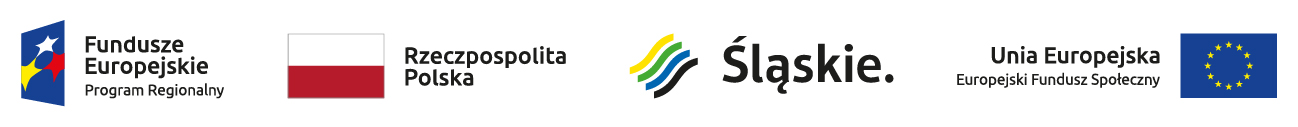 BUDOWA PANELA FOTOWOLTAICZNEGO
Rama aluminiowa
Szklana pokrywa o niskiej zawartości żelaza
Górna folia 
Krystaliczne ogniwo krzemowe
Dolna folia
Ochronna folia spodnia
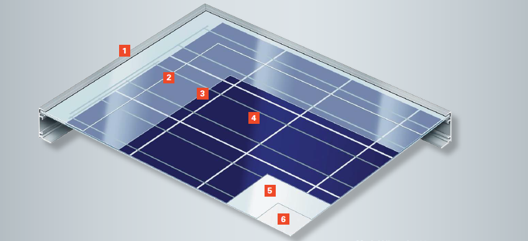 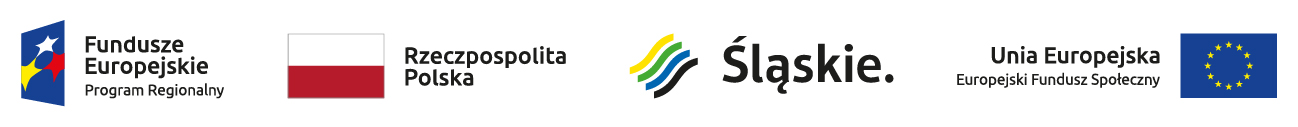 PRZYKŁADOWE DANE TECHNICZNE PANELA FOTOWOLTAICZNEGO
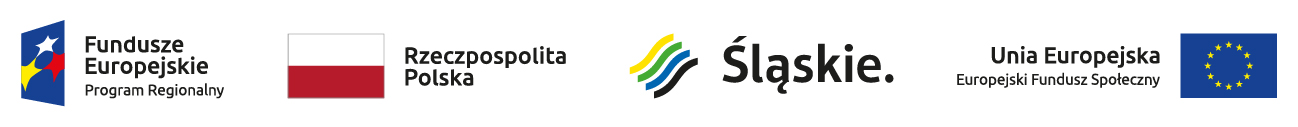 OPTYMALNE NACHYLENIE PANELI
Optymalnym kątem montażu w kontekście produkcji rocznej jest kąt ok. 30 stopni oraz kierunek południowy
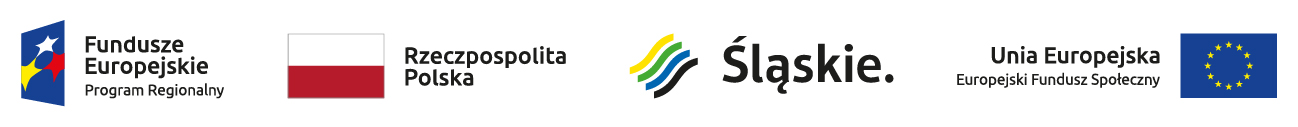 PRZYKŁADY MONTAŻU PANELI FOTOWOLTAICZNYCH
GRUNT
DACH SKOŚNY
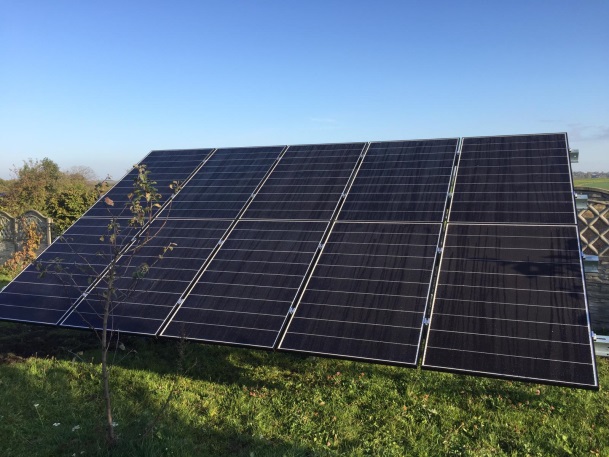 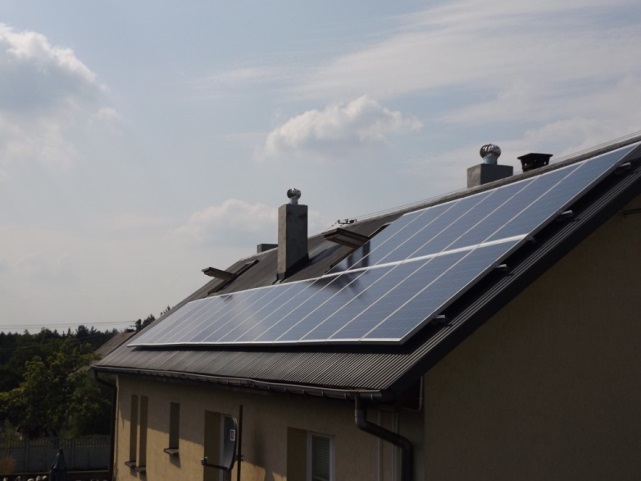 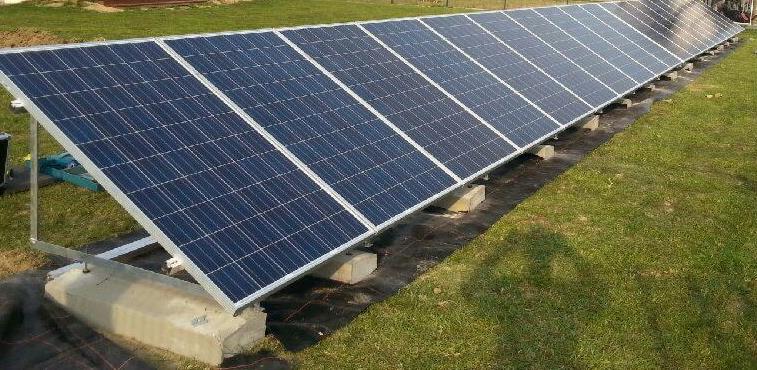 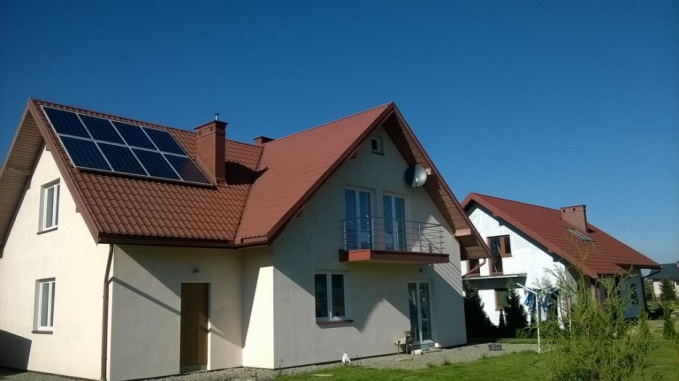 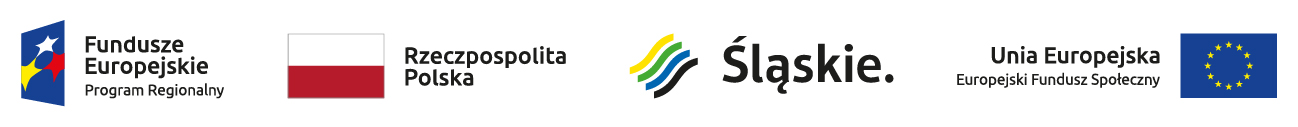 DACH PŁASKI
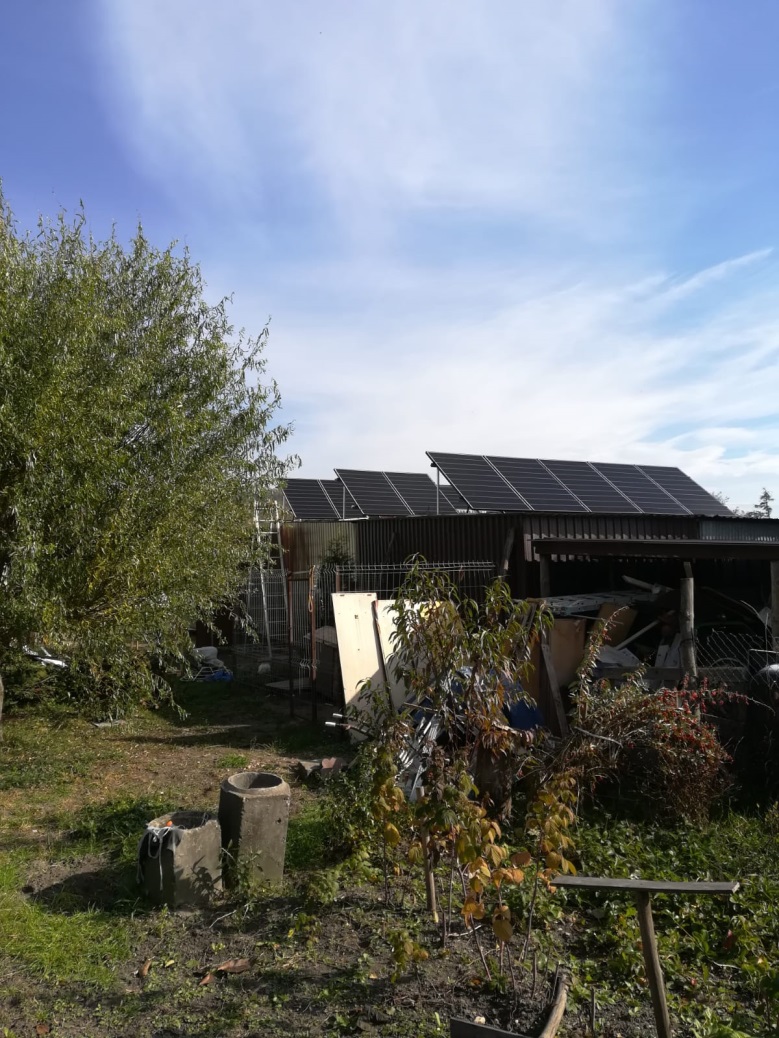 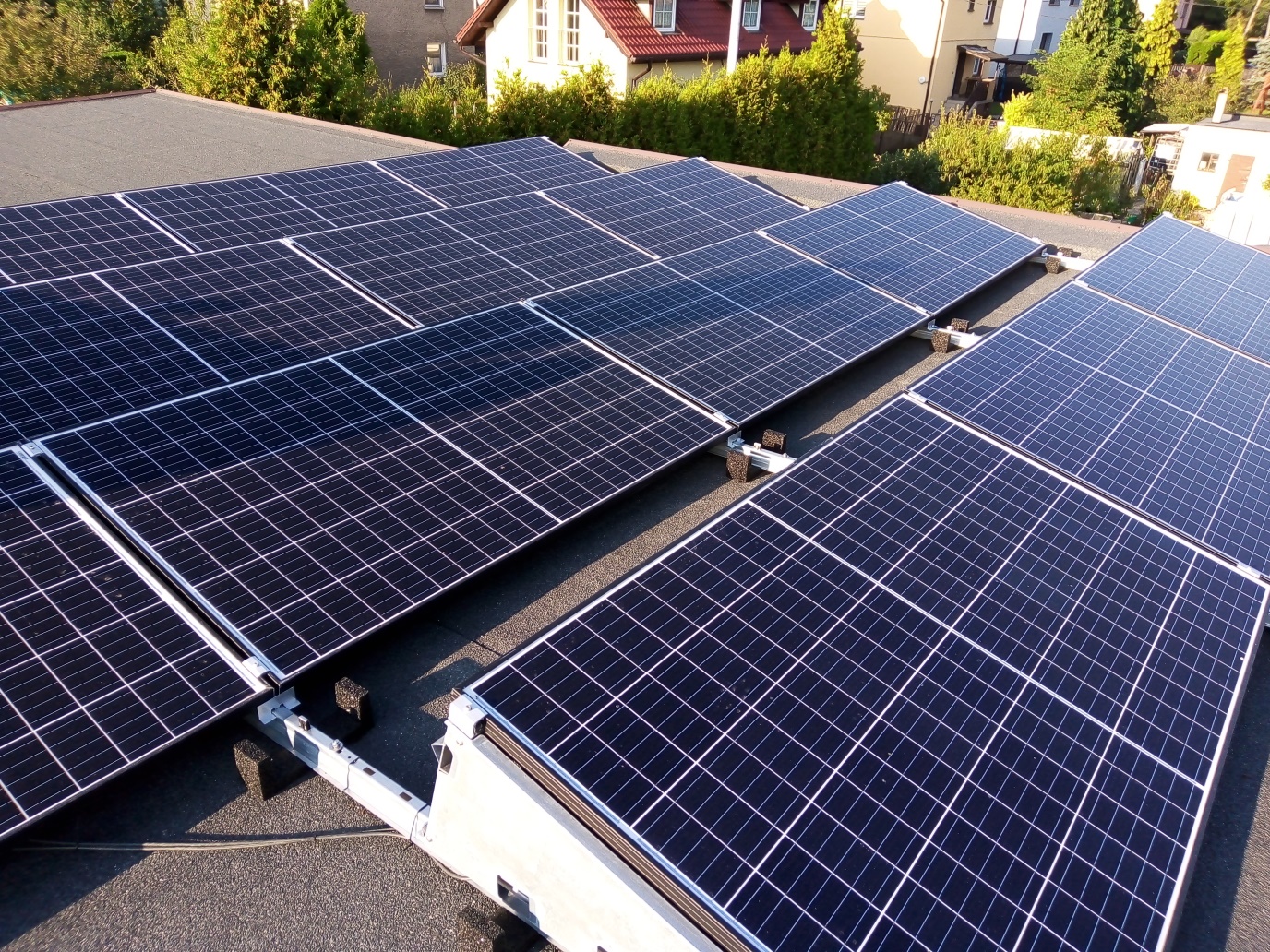 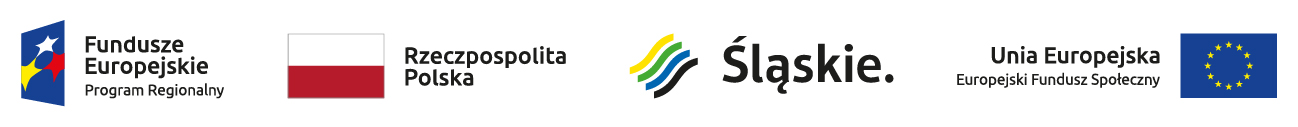 FALOWNIK
Zmienia prąd stały paneli fotowoltaicznych na prąd zmienny

Zarządza „dystrybucją” wyprodukowanej energii 
Wyświetla informacje o stanie systemu

Zlicza ilość energię wytworzonej w ciągu ostatniego dnia, miesiąca, roku od momentu zainstalowania falownika

Sygnalizuje błędy systemu PV

Posiada niezbędne systemy zabezpieczeń
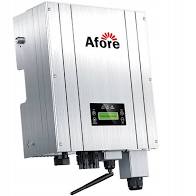 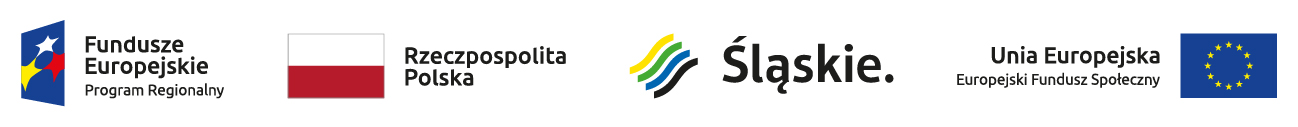 ZABEZPIECZENIA AC I DC
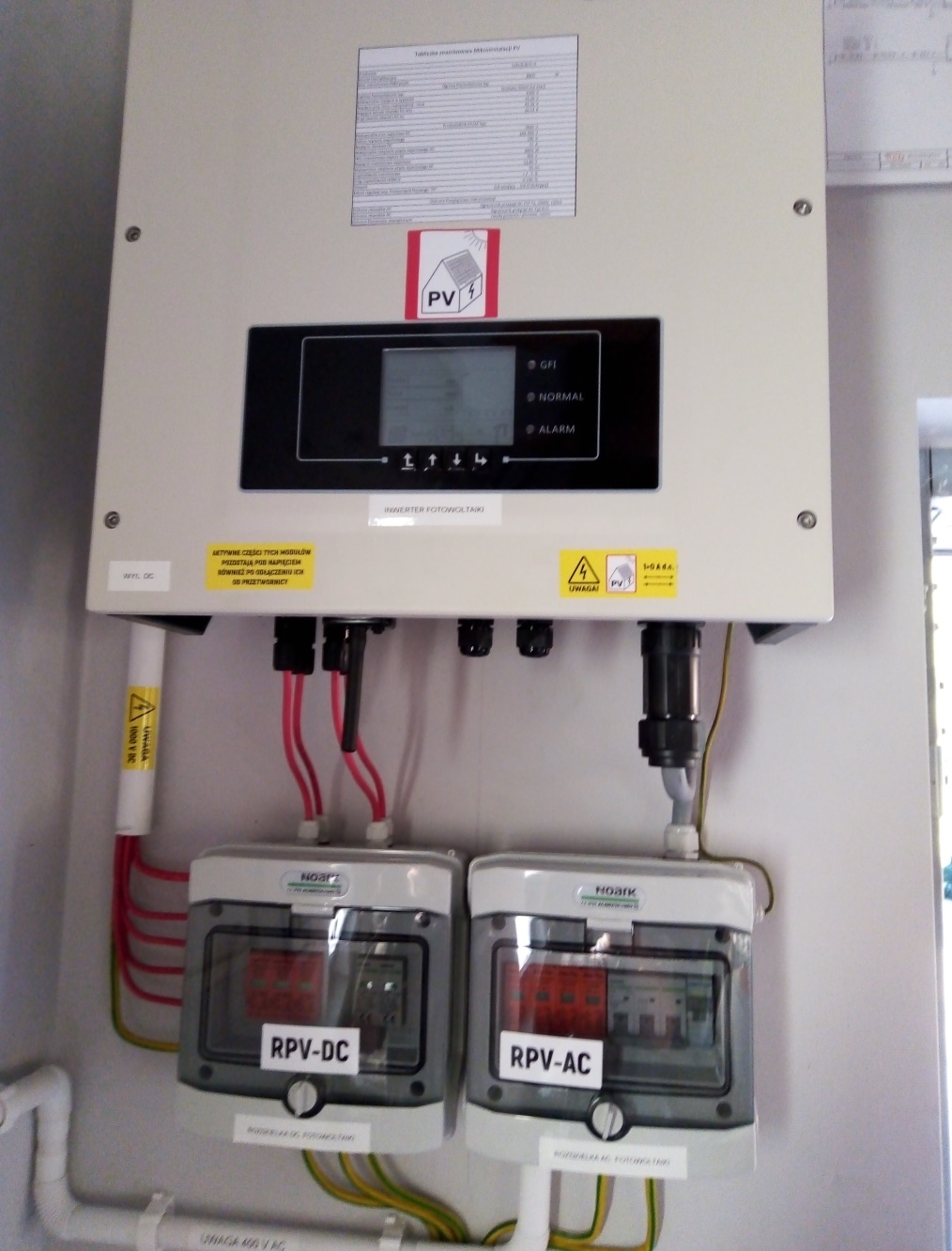 Zabezpieczenia zmiennoprądowe (AC) oraz stałoprądowe (DC) to części systemu, których zadaniem jest ochrona całego układu przed przepięciami prądowymi i sprzężeniami. W ten sposób zabezpieczają pracę paneli fotowoltaicznych oraz falownika. 

W systemach stosowane są dwa typy ograniczników:
na prąd zmienny (AC)
prąd stały (DC).
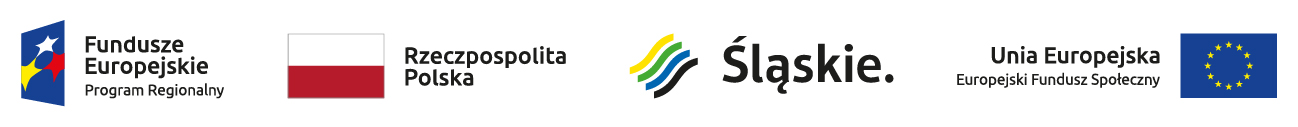 ZALECENIA I WYMOGI DO WYKONANIA PRZEZ PRZYSZŁEGO UŻYTKOWNIKA INSTALACJI FOTOWOLTAICZNEJ
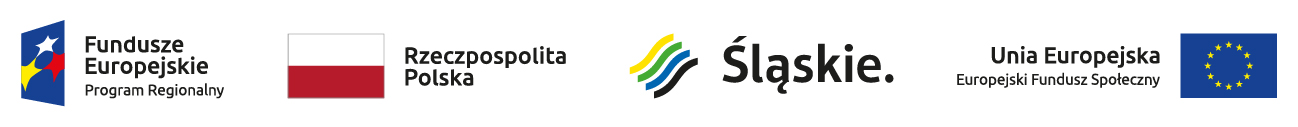 Instalacja różnicowo-prądowa

Zaleca się wykonanie, we własnym zakresie, przed rozpoczęciem montażu systemu fotowoltaicznego, instalacji z zastosowaniem włączników różnicowo-prądowych z potwierdzeniem od instalatora z uprawnieniami, że wykonana instalacja różnicowo prądowa została wykonana prawidłowo zgodnie z obowiązującymi normami PN-HD 60364

Instalacja uziemienia budynku

Zaleca się wykonanie we własnym zakresie uziemienia we własnej instalacji elektrycznej. Wykonawca wykona uziemienie instalacji PV.
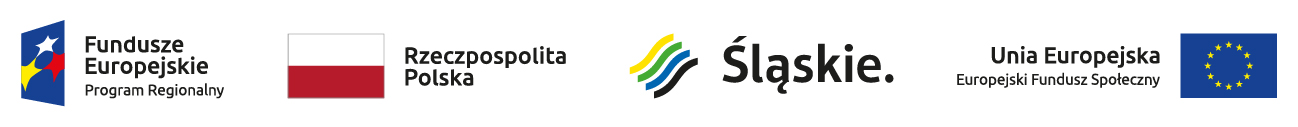 Opinia kominiarska

W przypadku prowadzenia przewodów elektrycznych wolnym, nieużywanym przewodem kominowym lub wentylacyjnym właściciel zobowiązany jest do przekazania Wykonawcy do dnia montażu dokumentu potwierdzającego przekształcenie na kanał techniczny (opinii kominiarskiej)


Wymiana lub dołożenie krokwi 

W przypadku stwierdzenia konieczności wzmocnienia konstrukcji zaleca się wymianę lub dołożenie krokwi
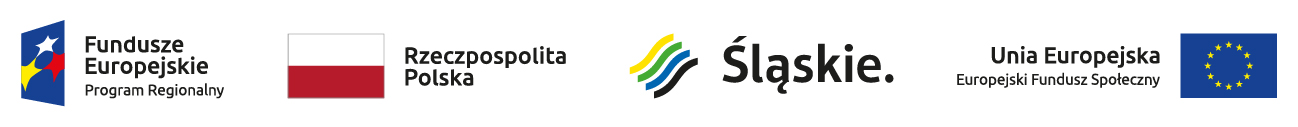 PRZYŁĄCZENIE MIKROINSTALACJI DO ZAKŁADU ENERGETYCZNEGO
Montaż instalacji PV, wykonanie pomiarów 

Złożenie wniosku do Zakładu Energetycznego

Podpisanie umowy z Zakładem Energetycznym

Montaż licznika dwukierunkowego i uruchomienie instalacji
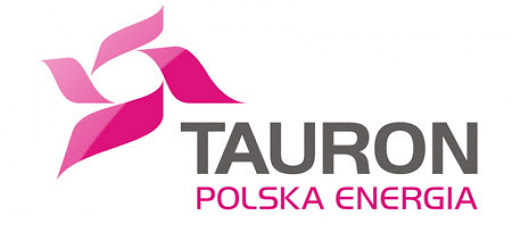 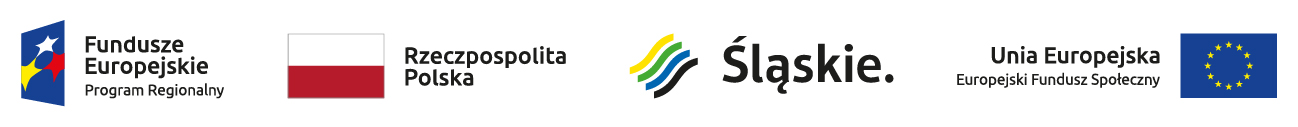 INFORMACJE NIEZBĘDNE DO POPRAWNEGO WYPEŁNIENIA WNIOSKU DO ZAKŁADU ENERGETYCZNEGO
OKREŚLENIE ZGŁOSZENIA

	przyłączenie nowej mikroinstalacji
 	aktualizacja danych przyłączonej mikroinstalacji

W przypadku aktualizacji danych przyłączonej mikroinstalacji należy przygotować dane istniejącego już zestawu, w tym:
Model, typ, producent paneli fotowoltaicznych
Moc zainstalowana [kW]
Ilość paneli fotowoltaicznych
Model, typ, producent falownika
Moc maksymalna [kW]
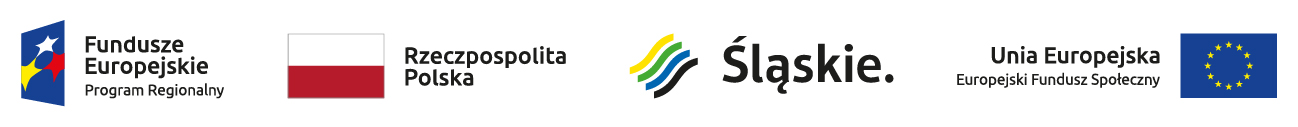 DANE ZGŁASZAJĄCEGO

Osobą Zgłaszającą jest osoba z którą Zakład Energetyczny zawarł umowę oraz która widnieje na wszystkich rachunkach, fakturach pochodzących z Zakładu Energetycznego
Podpis na wniosku może złożyć tylko osoba Zgłaszająca przyłączenie mikroinstalacji

DANE OBIEKTU PRZYŁĄCZONEGO DO SIECI
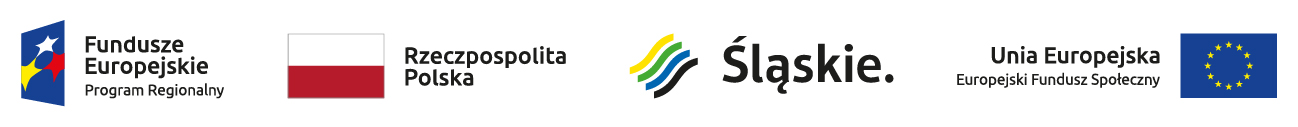 FAKTURA Z DOSTAWCĄ
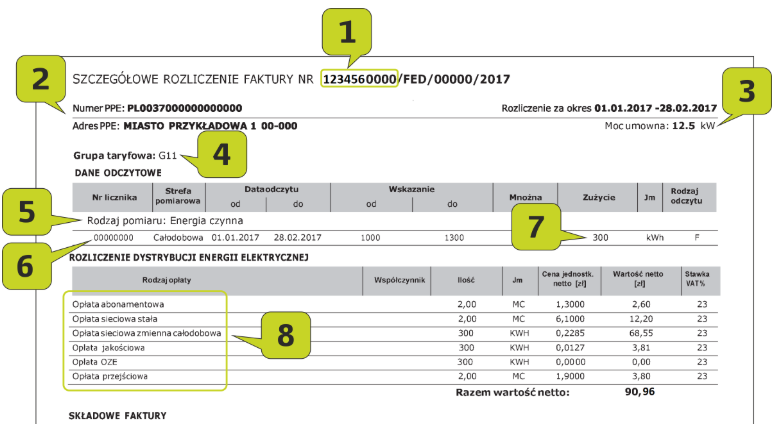 2. Kod PPE

3. Moc umowna = istniejąca moc przyłączeniowa

6. Numer licznika
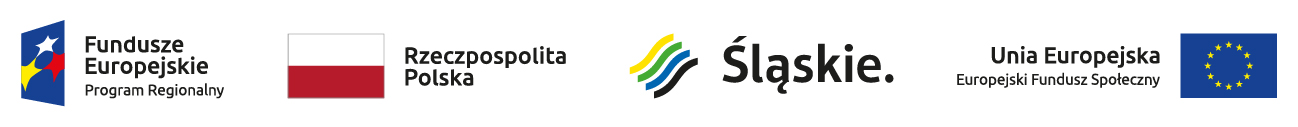 POZOSTAŁE INFORMACJE

Lokalizacja głównego licznika: przy ogrodzeniu, na zewnątrz budynku, wewnątrz budynku
Rodzaj przyłącza: napowietrzne czy ziemne
POZOSTAŁE DOKUMENTY

Schemat instalacji elektrycznej obiektu przedstawiający sposób podłączenia mikroinstalacji
Informacja o nastawach podstawowych zabezpieczeń i układu sterowania mocą bierną w falowniku
Dokumentacja techniczna zawierająca parametry techniczne, charakterystykę ruchową i eksploatacyjną przyłączanych mikroinstalacji
Certyfikat sprzętu
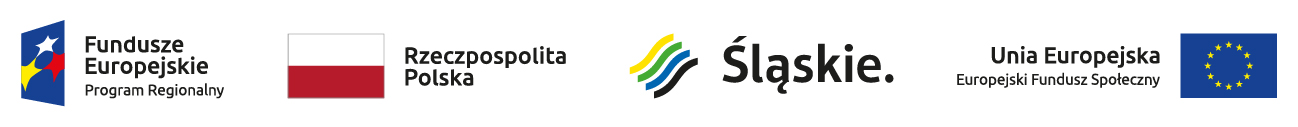 PEŁNOMOCNICTWO

dla osób upoważnionych przez Zgłaszającego do występowania w jego imieniu
W przypadku stwierdzenia przez Zakład Energetyczny jakichkolwiek nieprawidłowości w Zgłoszeniu przyłączenia mikroinstalacji do sieci -  odrzuca wniosek i informuje o konieczności prawidłowego uzupełniania zgłoszenia
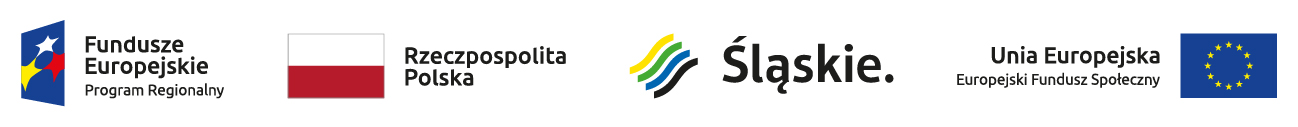 DZIĘKUJEMY ZA UWAGĘ



Życzymy Państwu samych słonecznych dni !